Exploring the Precipitation Extremes over Hindu Kush Himalayas in CORDEX simulations
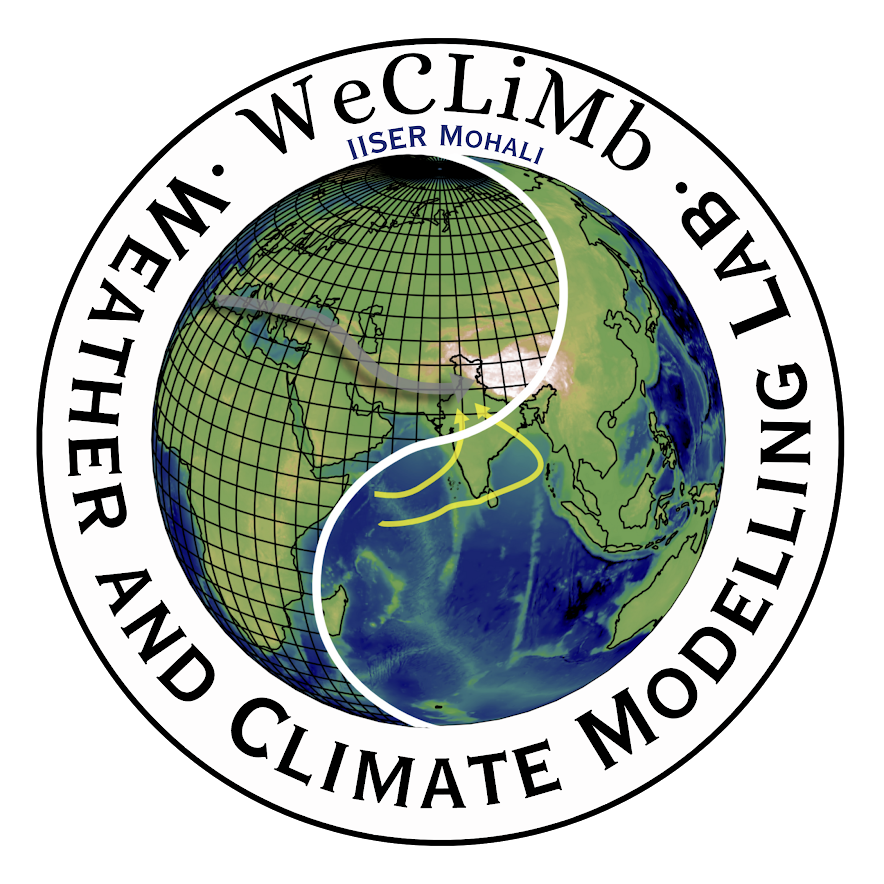 Sreehari K1, Raju Attada1, Nischal1, Rohtash1 and K P Sooraj2
1Department of Earth and Environmental Sciences, Indian Institute of Science Education and Research, Mohali, Punjab - 140306, India
2CCCR, Indian Institute of Tropical Meteorology, Ministry of Earth Sciences, Pune, India
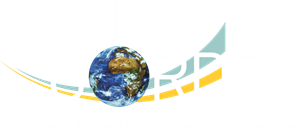 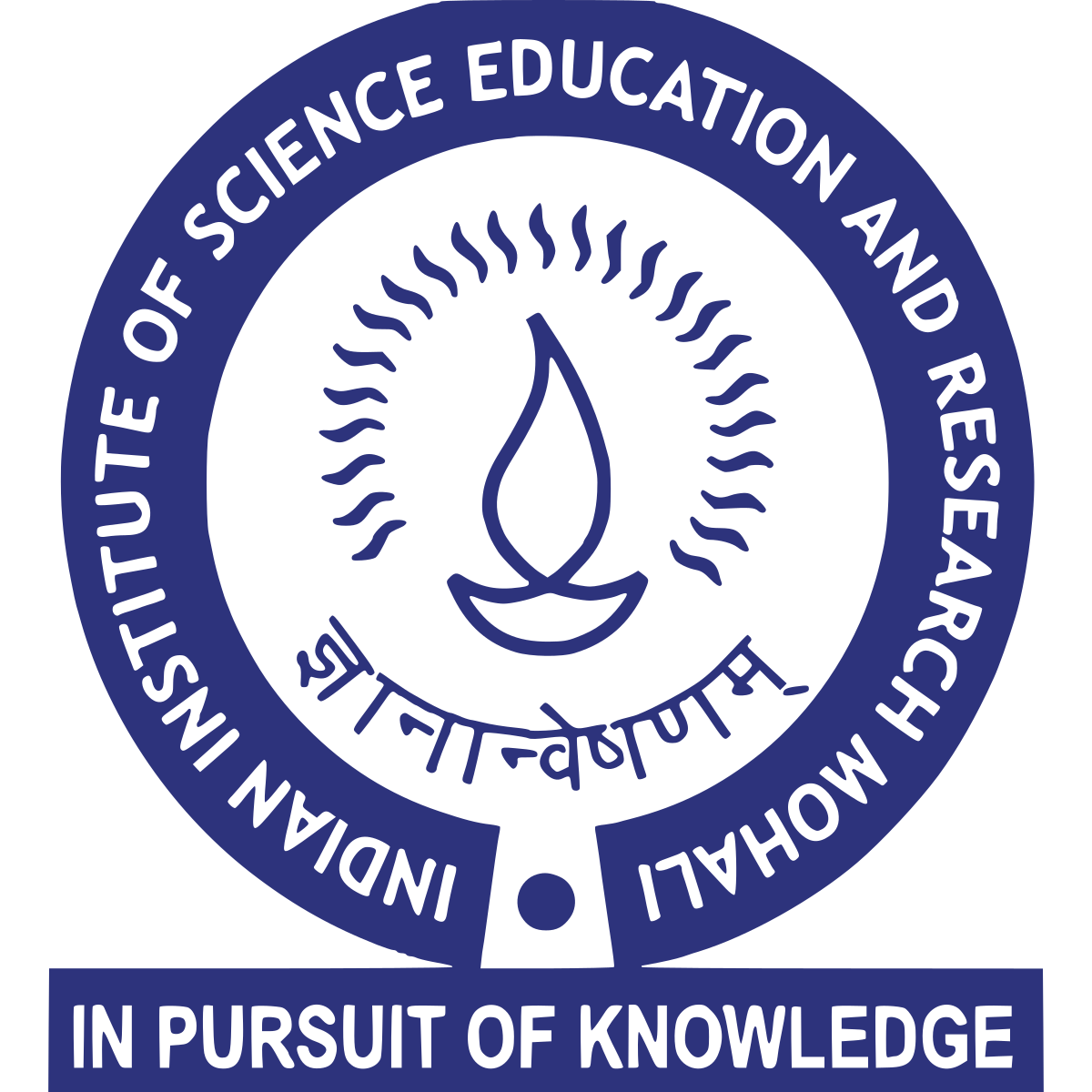 THE HINDUKUSH HIMALAYAS
A UNIQUE REGION
A complex climatic regime due to its topography, poses a great challenge for modelling the climate and reproduce the observed variability.
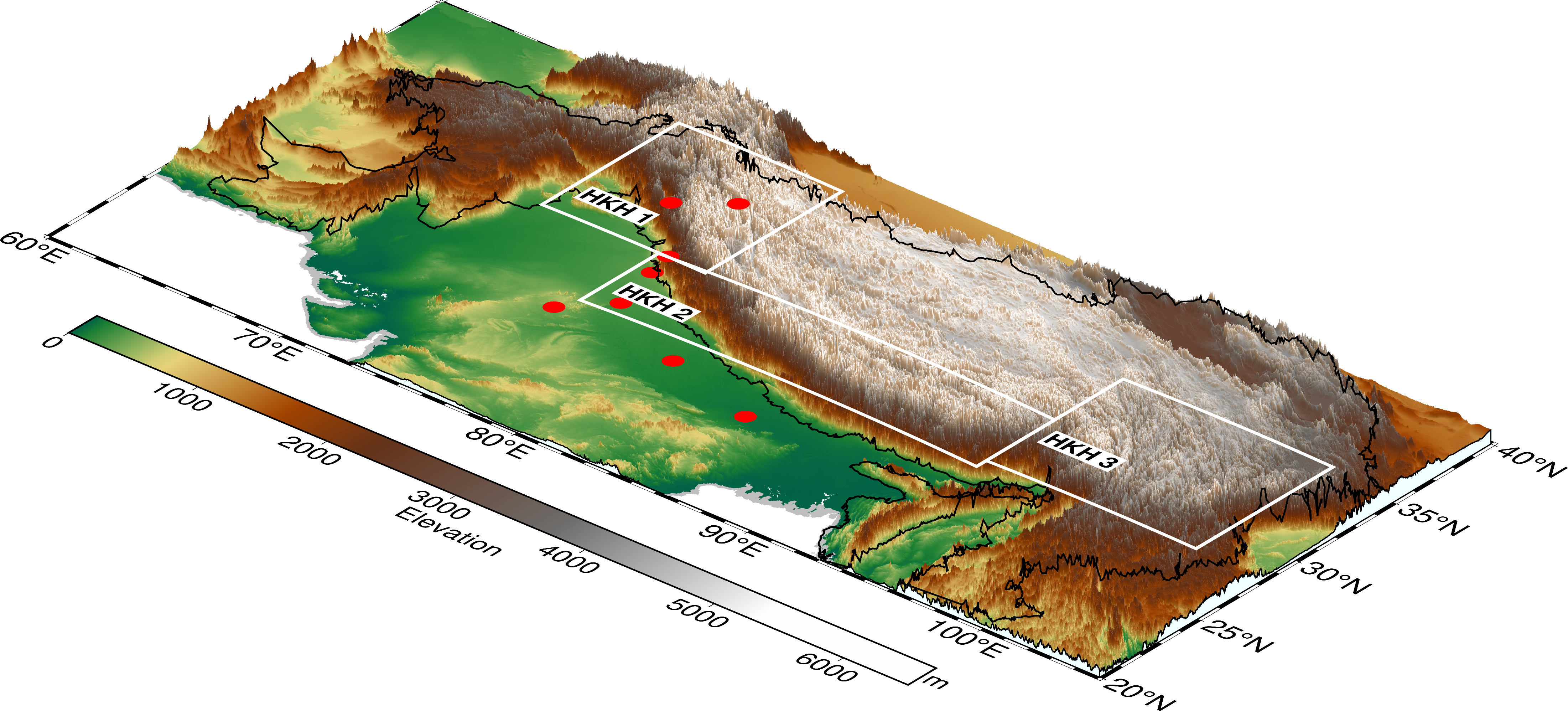 Srinagar
Ladakh
Delhi
Jaipur
Lucknow
Patna
THE THIRD POLE
Glaciers on the HKH hold the largest ice mass outside the polar region resulting in the name Third pole. Ten major Asian rivers originate in this region. Nearly 1.9 billion people living in the 10 river basins
Data and Methodology
The present study has considered 17 members of CORDEX simulations.

The extreme precipitation indices by Expert Team in Climate Change Detection and Indices (ETCCDI) are used to quantify the extreme precipitation characteristics over the region from reference dataset (APHRODITE) for the period 1980-2005.

Studies based on model ranking are widely being conducted to analyze the performance of global and regional climate models [F. Jeferson de Medeiros et al., 2022; Ayodele, A.P. et al., 2022; A.A. Akinsanola et al., 2021; T. Ngo-Duc et al., 2017]
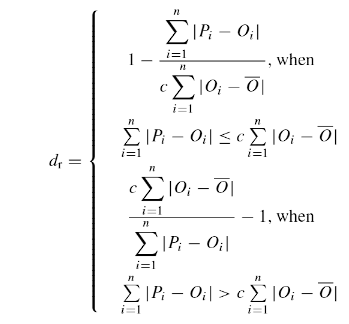 Index of Agreement
(C. J. Willmott et al., 2012)
Climatology and Seasonality
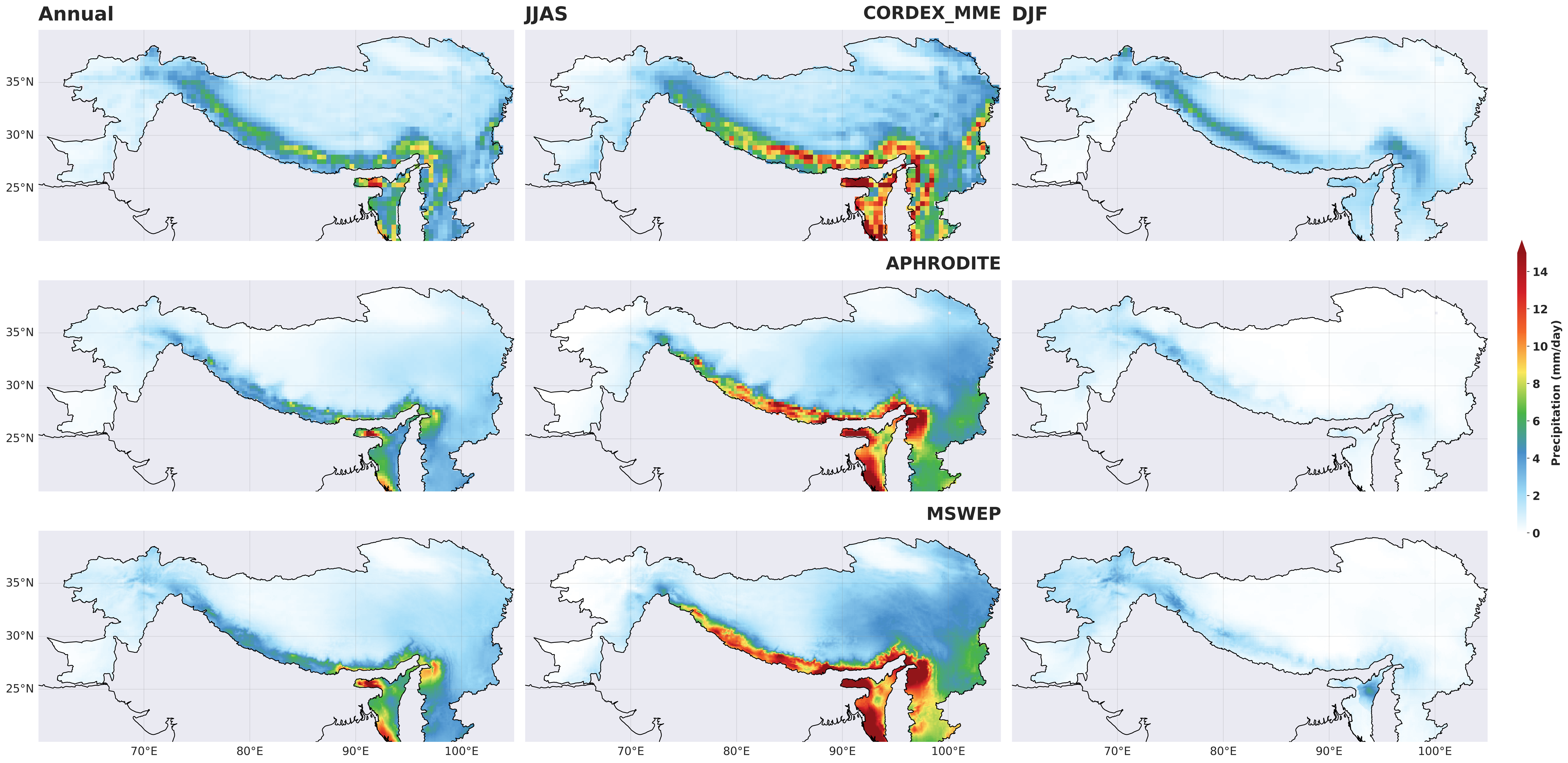 Annual rainfall is predominantly contributed by the Indian summer monsoon. 

Winter precipitation is mainly contributed by the western disturbances over western Himalayas. 

The annual cycle and climatology of precipitation across the seasons over HKH sub-regions are captured reasonably well by CORDEX MME.
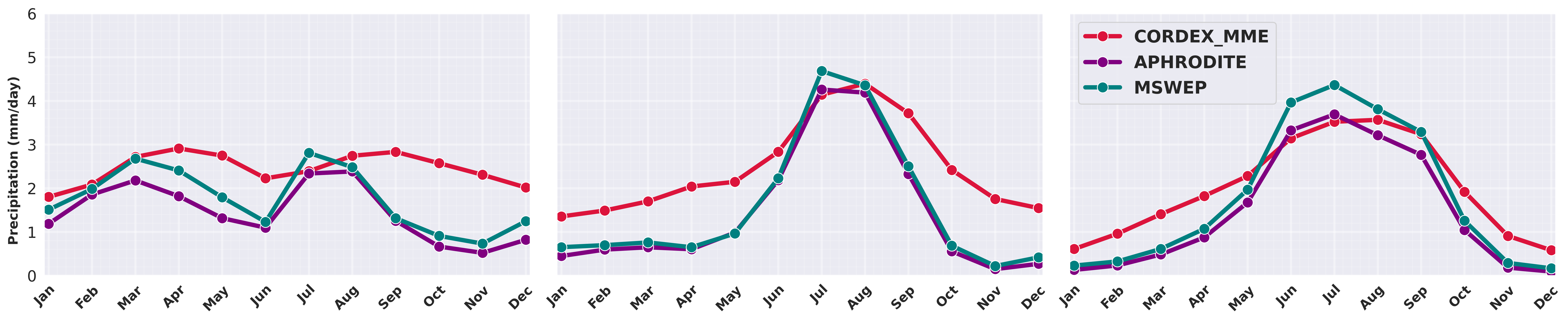 HKH 1
HKH 2
HKH 3
Extreme indices skills and statistics
There are models showing high and low values of TSS.

The model performance varies with the index under consideration as well as across the seasons.
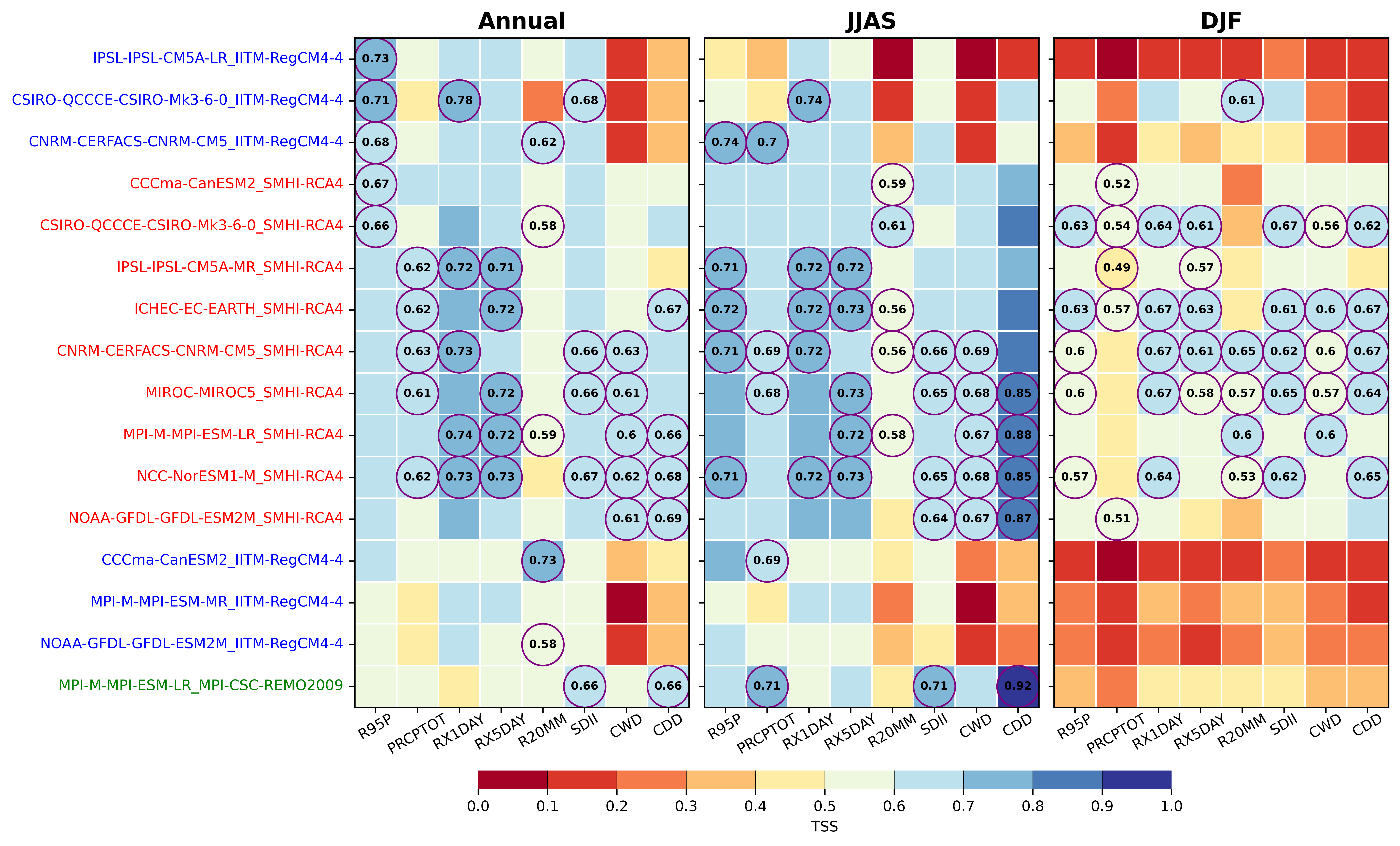 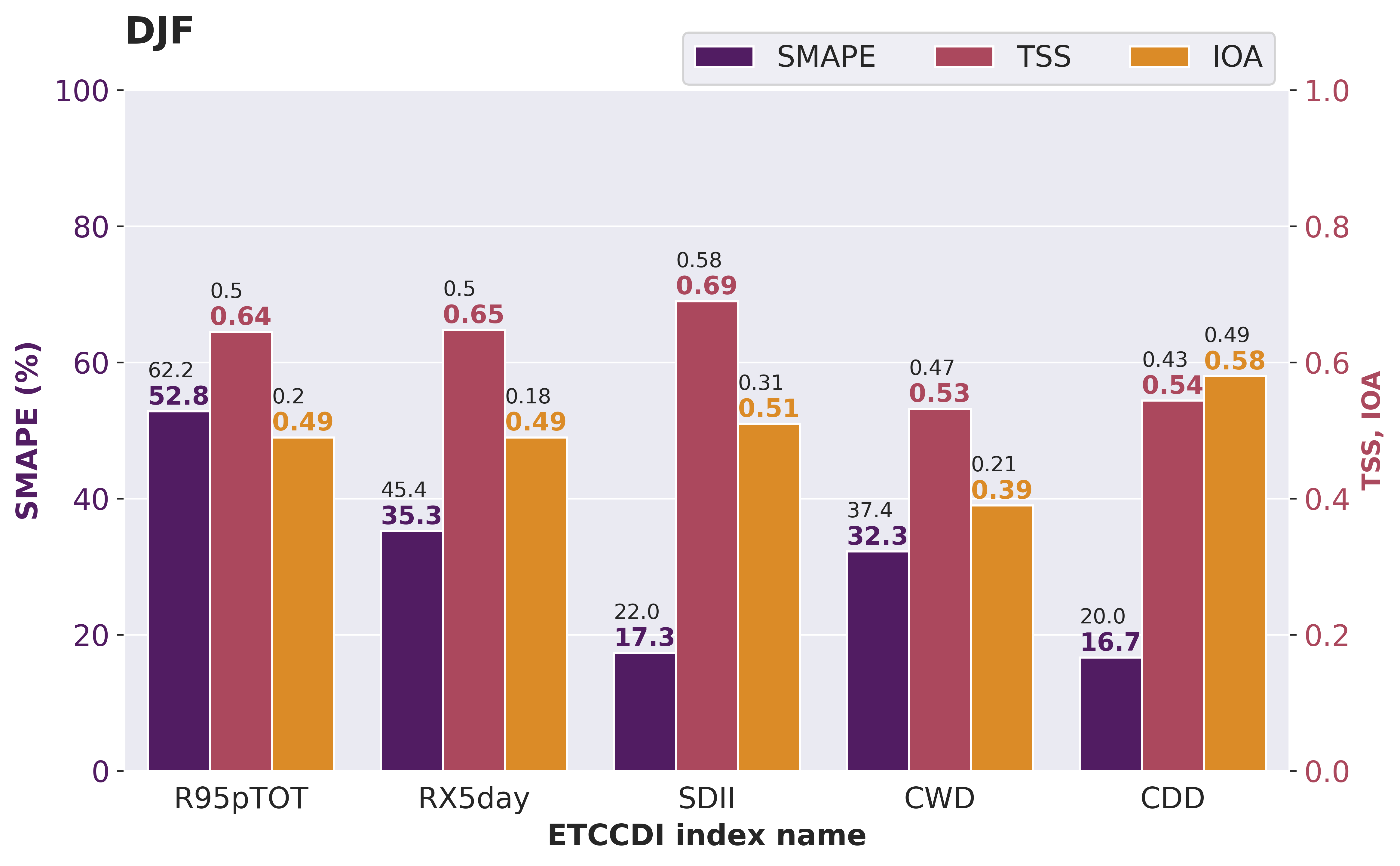 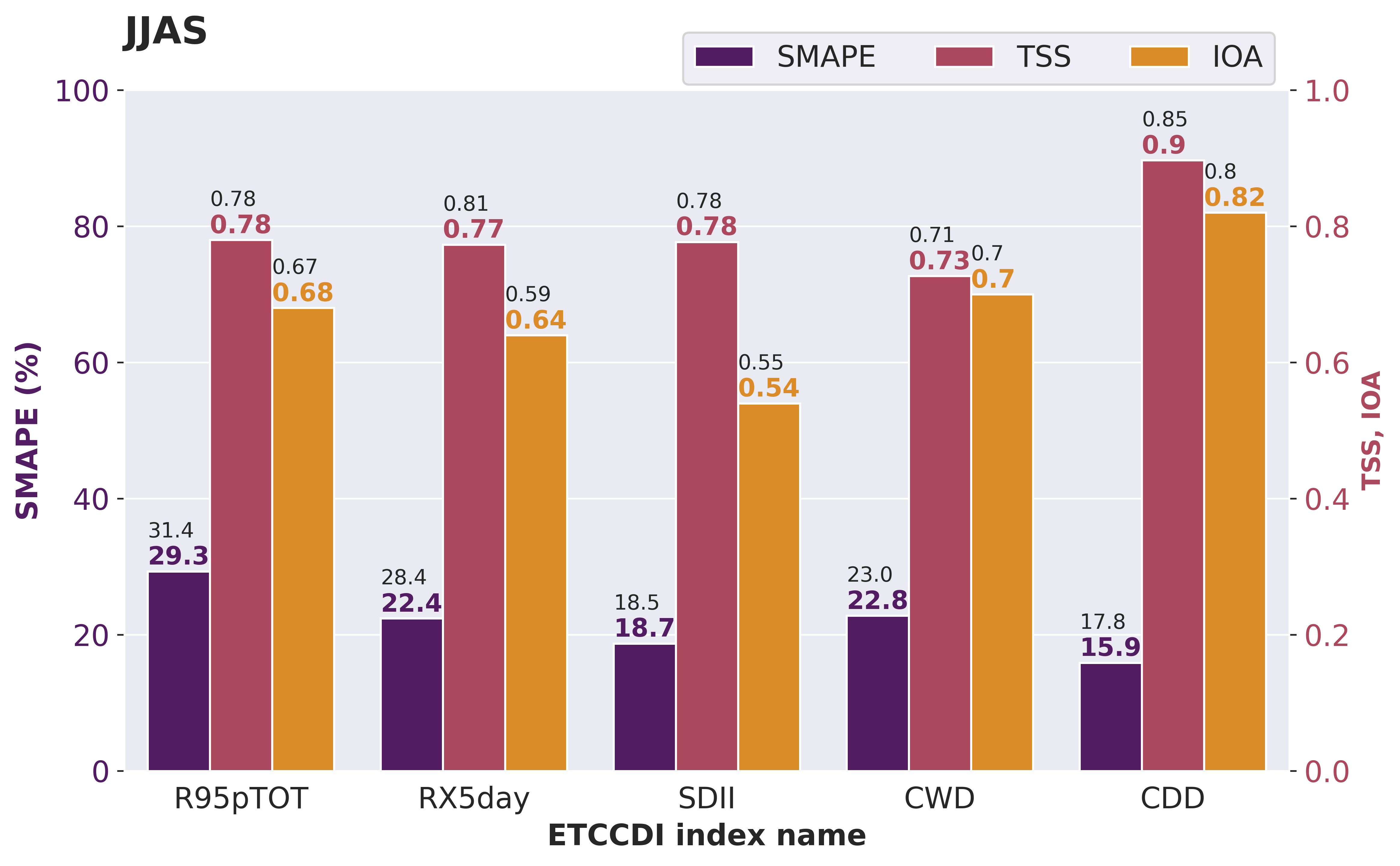 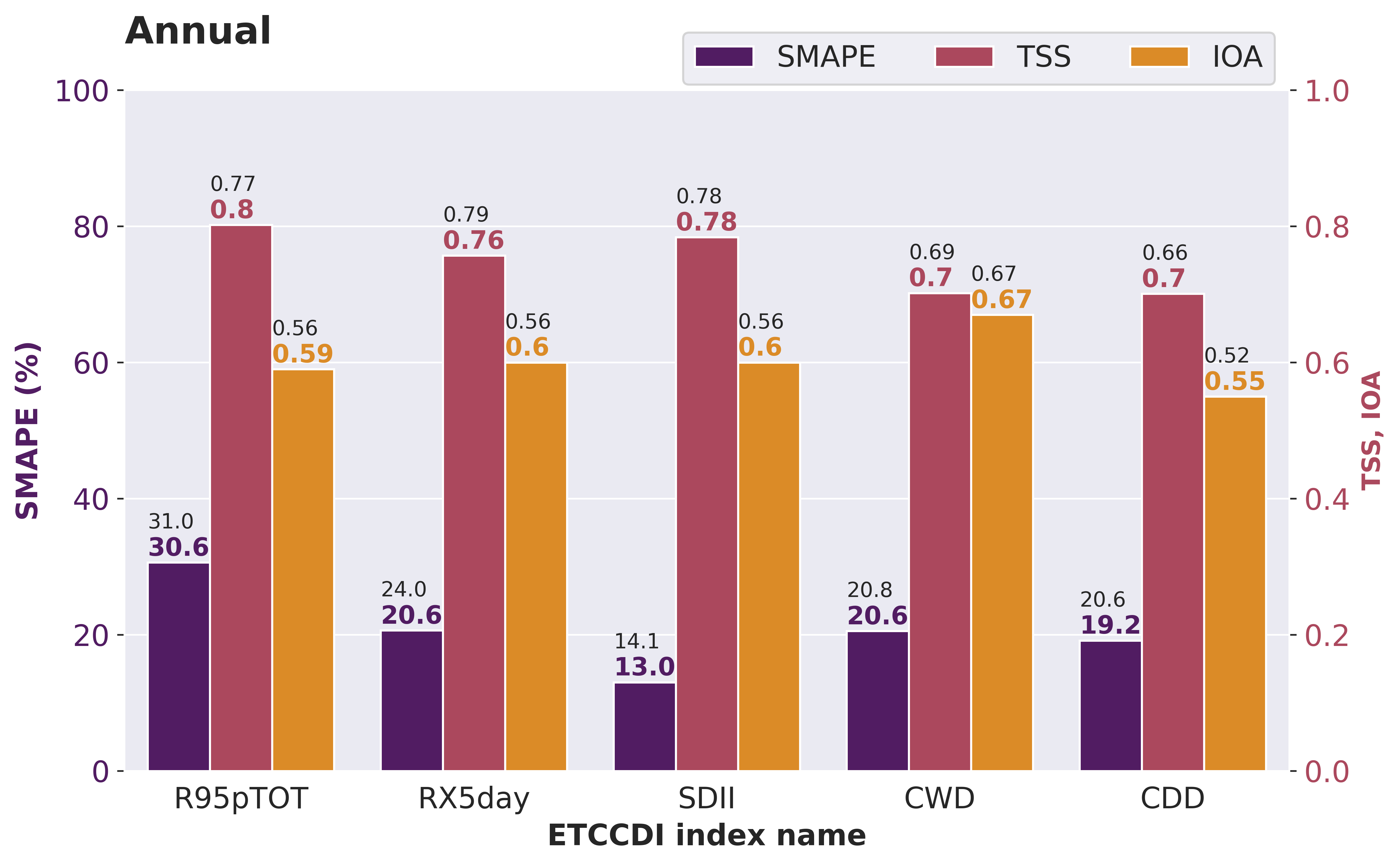 Reduced error (up to 10%) w.r.t the MME of all models.   
Better agreement with reference dataset
JJAS
Future projections
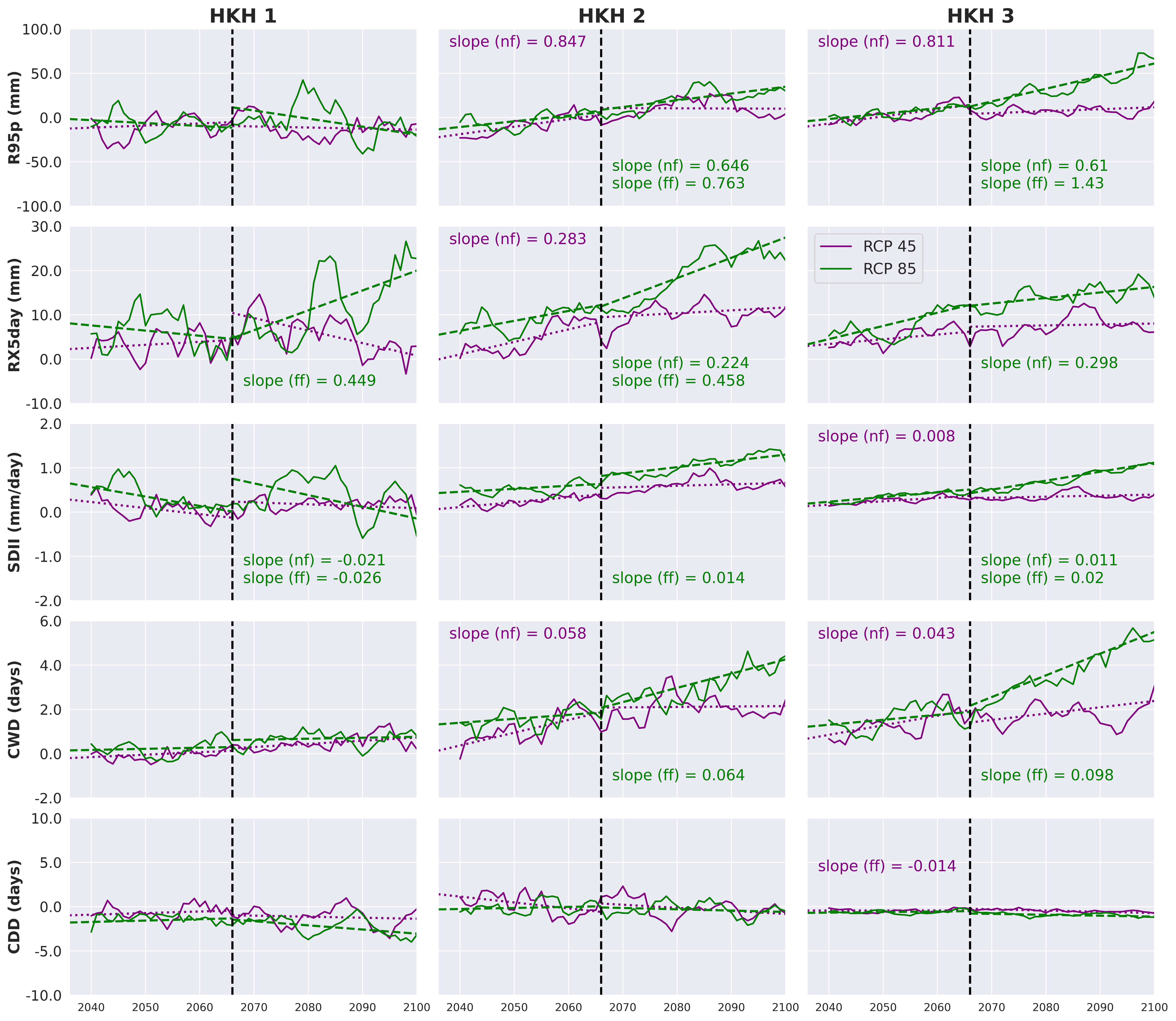 DJF
Annual
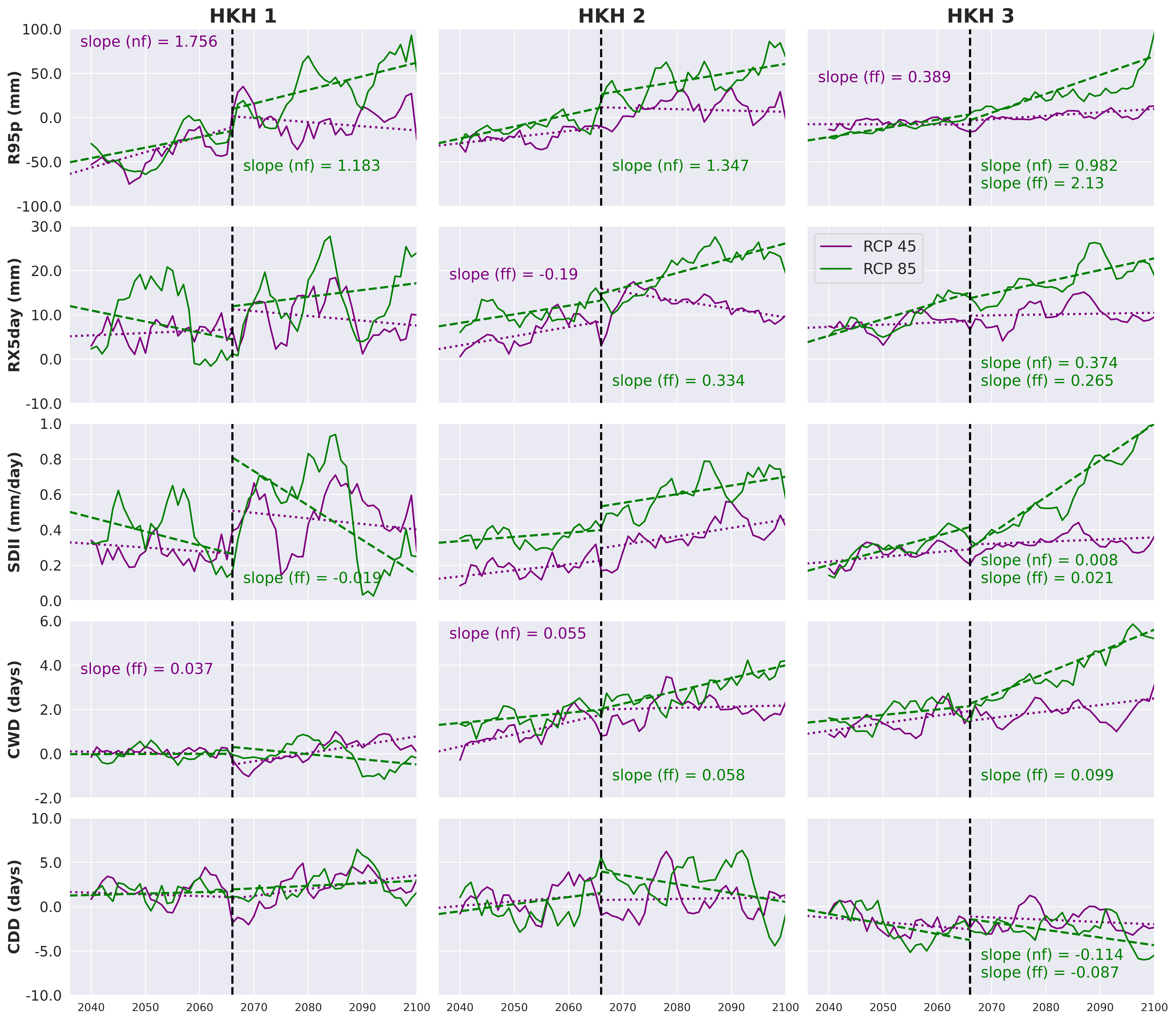 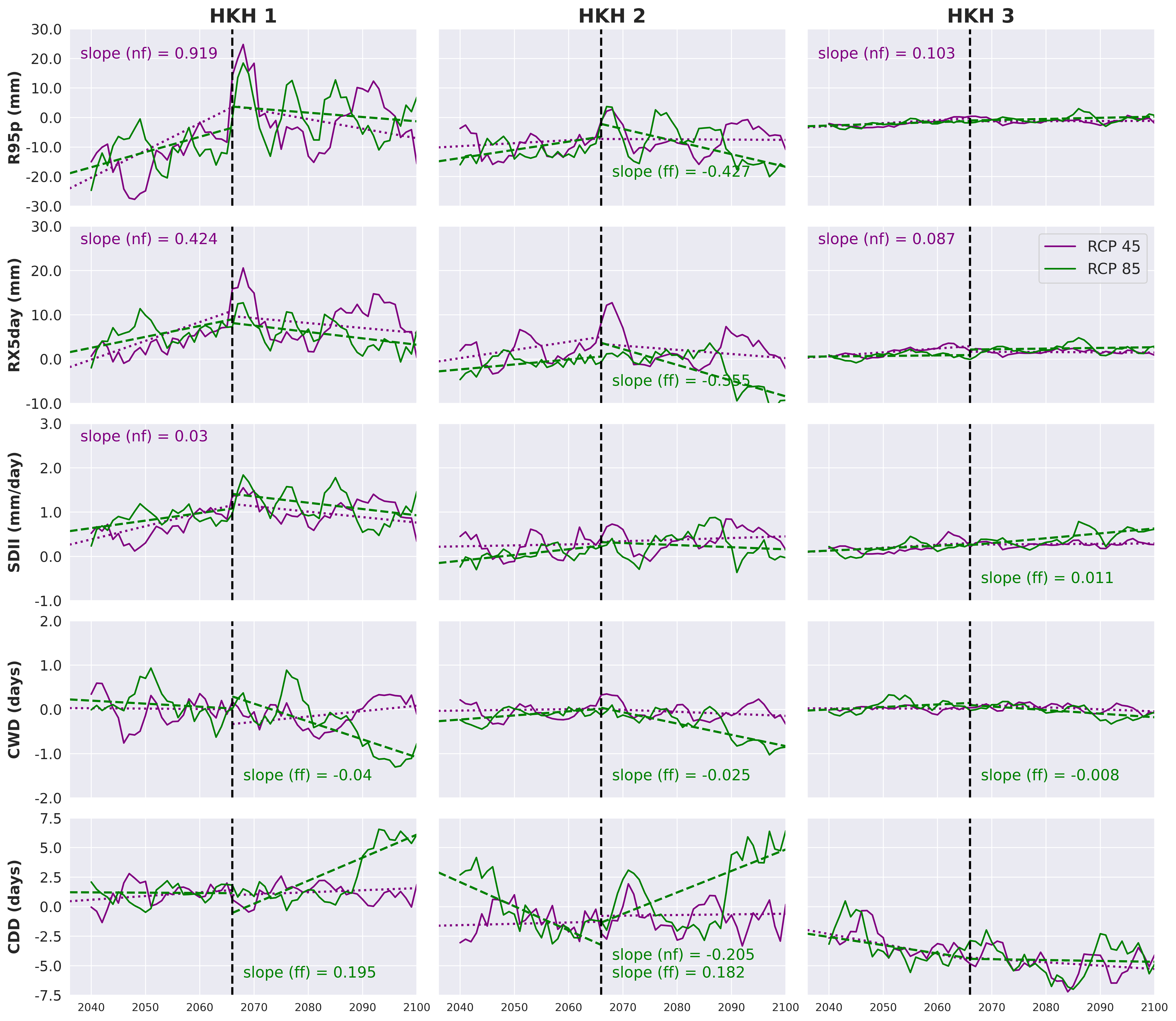 In general, precipitation extremes portray an increasing tendency over bulk of the HKH in both near and far future (both for moderate and high emission scenarios).

Though mixed trends exists in certain cases, however, mostly they tend to be insignificant.
Summary and Conclusion
The extreme precipitation characteristics in CORDEX simulations over the HKH region is explored using ETCCDI indices.

Skill of models to reproduce the extreme index climatology are analyzed using Taylor Skill Score (TSS).

The skill of various models in representing extreme precipitation characteristics is significantly influenced by both the season and the index being considered.

In the ensemble of models with highest TSS values, we see up to a 10% reduction in errors compared to the MME of all models, as well as improved agreement with the reference dataset.

In general, precipitation extremes portray an increasing tendency across the HKH sub-regions in both near and far future (for moderate and high emission scenarios).

The models depict better skills in simulating extreme precipitation characteristics for annual and JJAS period compared to DJF.
References
de Medeiros, F. J., de Oliveira, C. P., & Avila-Diaz, A. (2022). Evaluation of extreme precipitation climate indices and their projected changes for Brazil: From CMIP3 to CMIP6. Weather and Climate Extremes, 38, 100511.

Ayodele, A.P., Precious, E.E., Brhane, E.S. et al. CMIP6 multi-model evaluation of summer extreme precipitation over East Asia. Model. Earth Syst. Environ. 8, 4749–4763 (2022). https://doi.org/10.1007/s40808-022-01433-3

Akinsanola, A. A., Ongoma, V., & Kooperman, G. J. (2021). Evaluation of CMIP6 models in simulating the statistics of extreme precipitation over Eastern Africa. Atmospheric Research, 254, 105509.

Ngo‐Duc, T., Tangang, F. T., Santisirisomboon, J., Cruz, F., Trinh‐Tuan, L., Nguyen‐Xuan, T., ... & Aldrian, E. (2017). Performance evaluation of RegCM4 in simulating extreme rainfall and temperature indices over the CORDEX‐Southeast Asia region. International Journal of Climatology, 37(3), 1634-1647.

Willmott, C. J., Robeson, S. M., & Matsuura, K. (2012). A refined index of model performance. International Journal of climatology, 32(13), 2088-2094.
THANK YOU
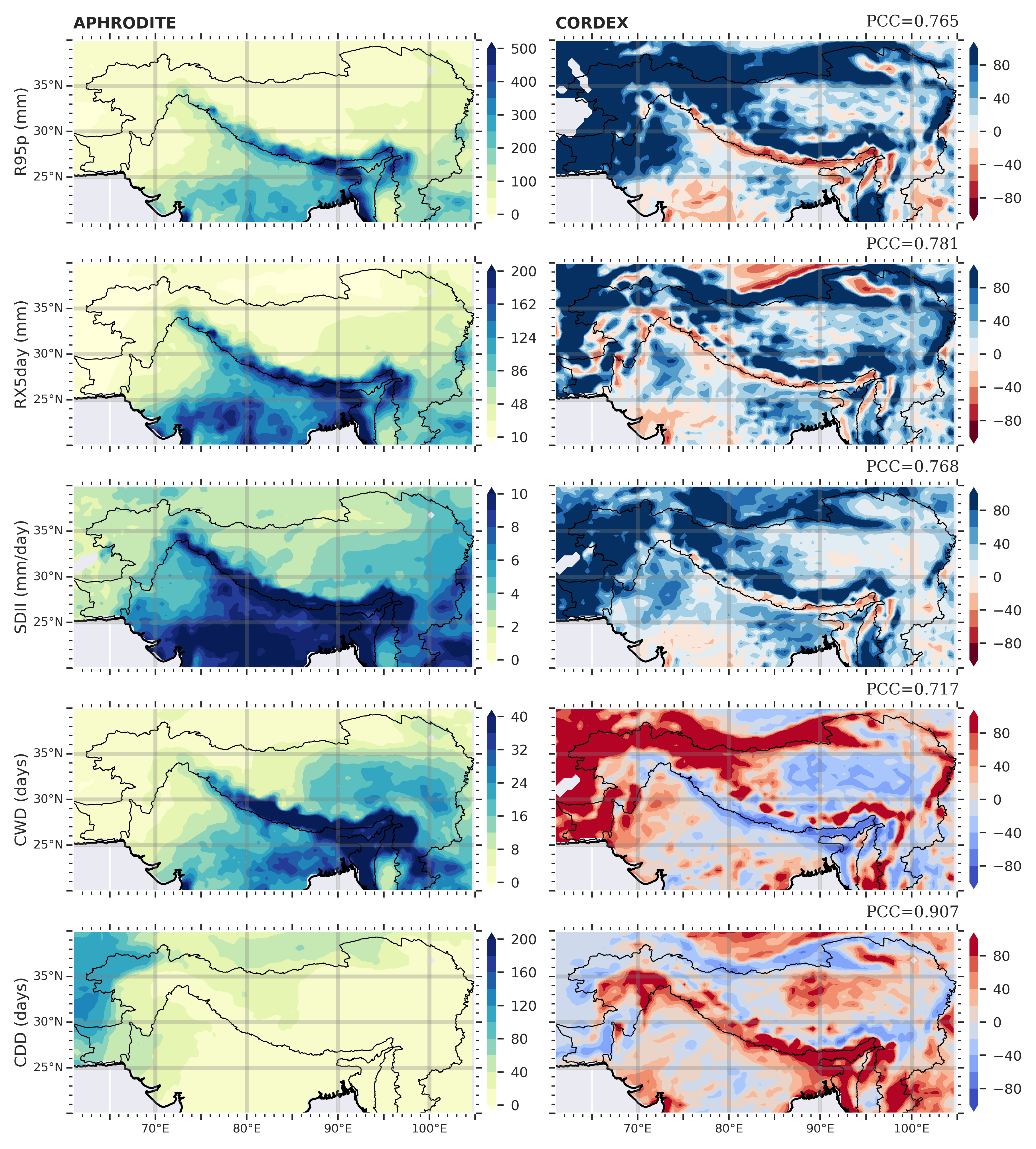 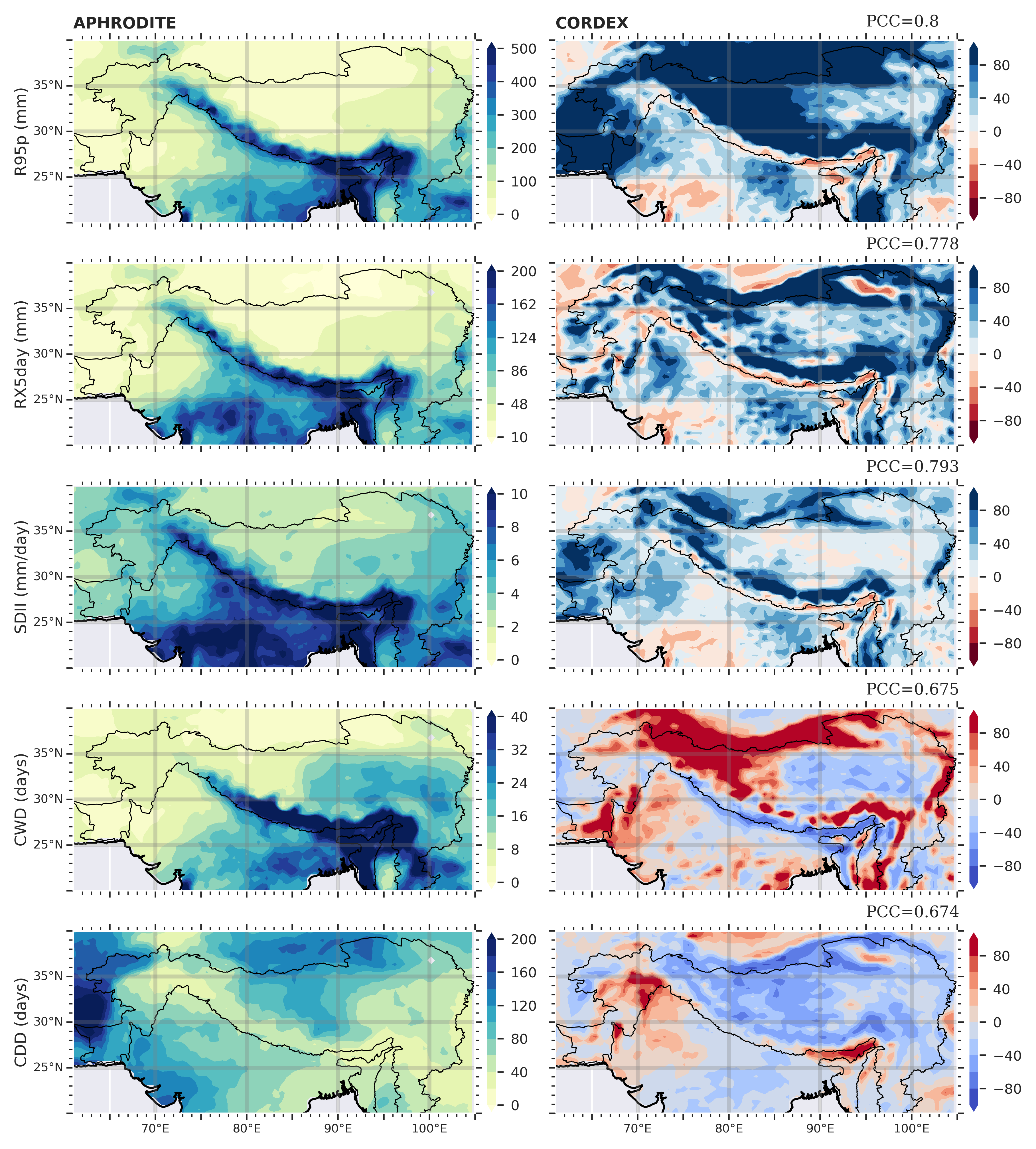 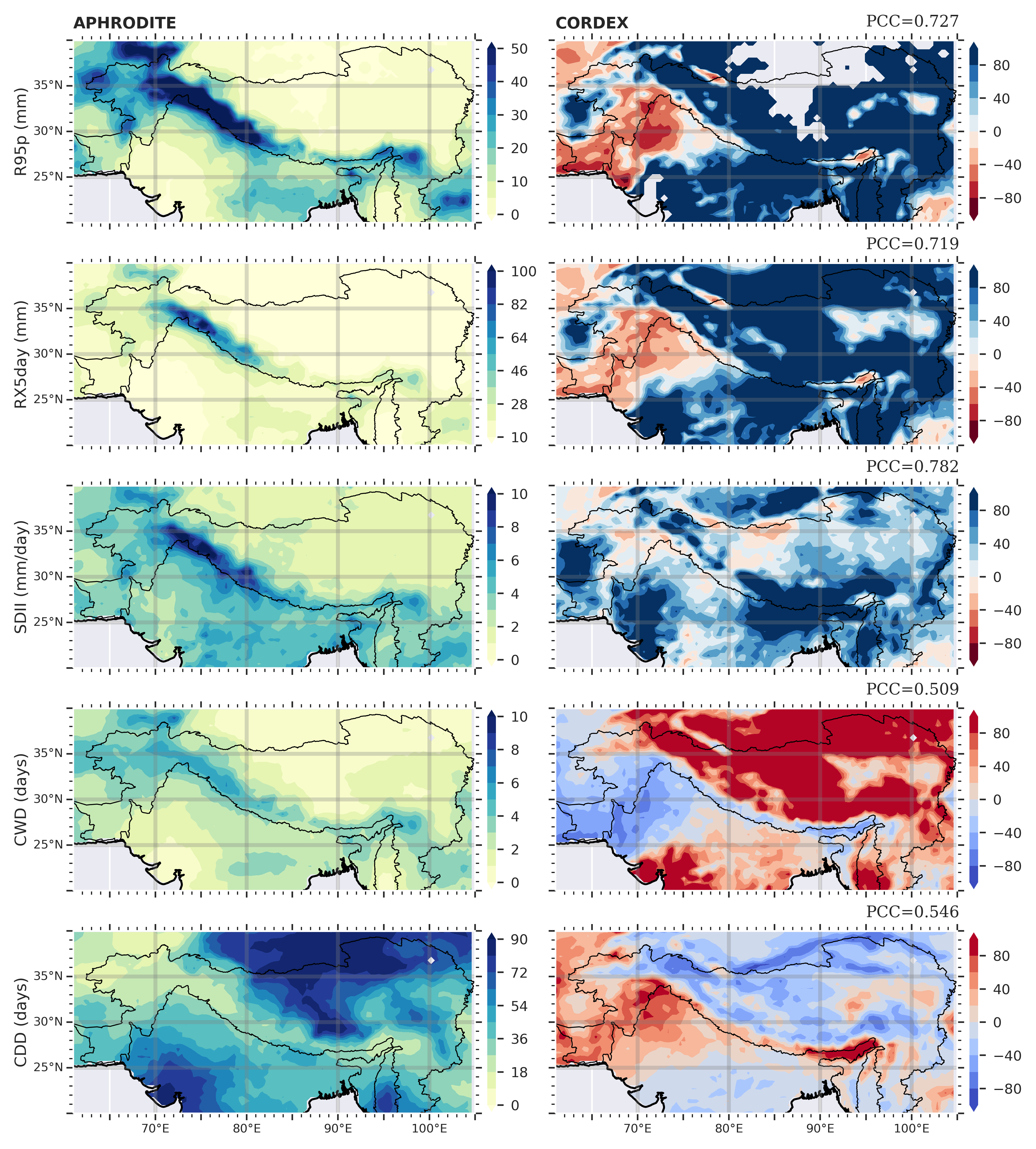